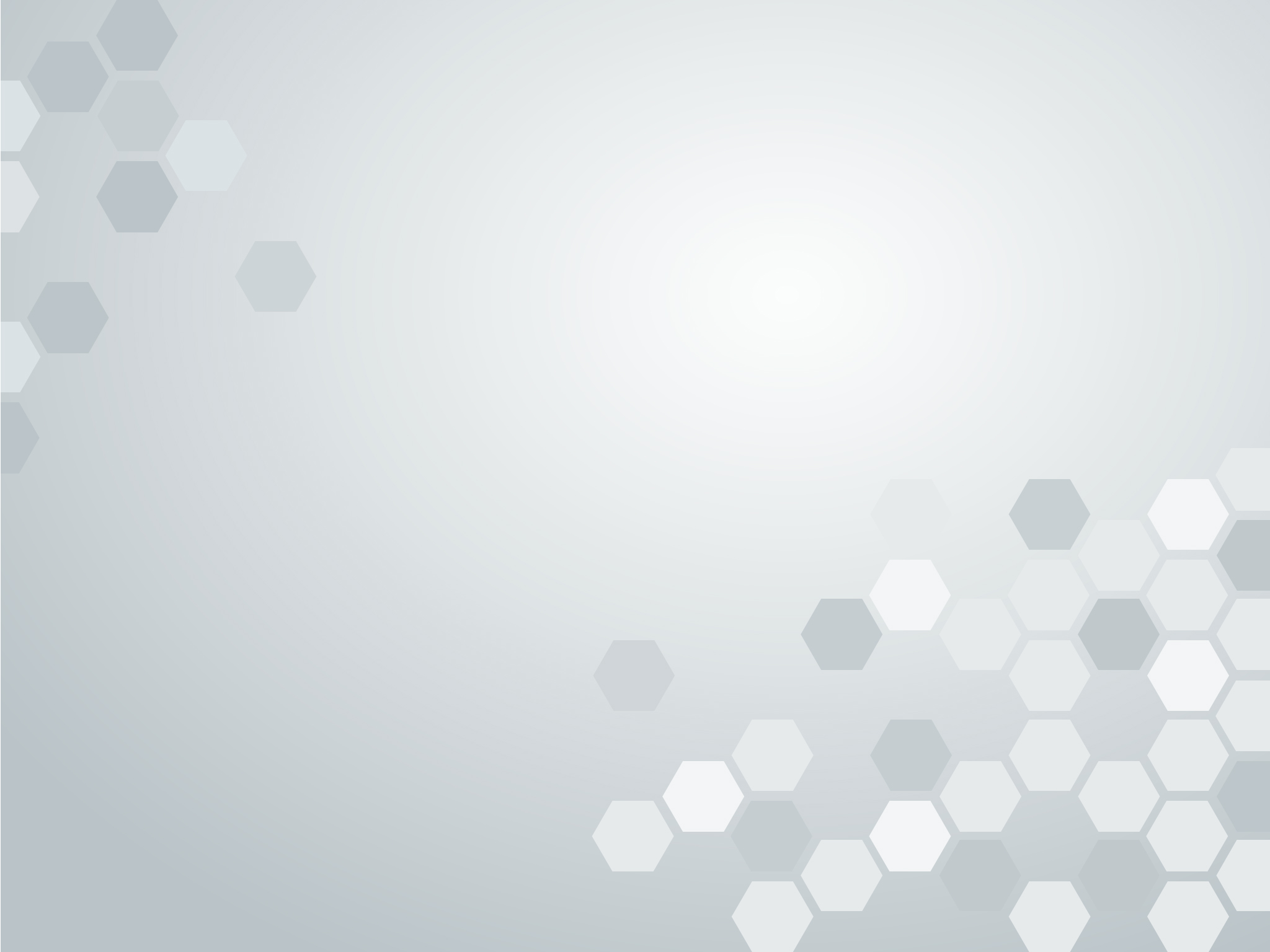 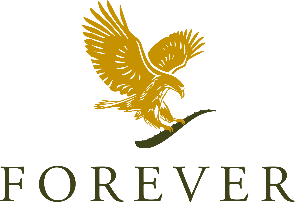 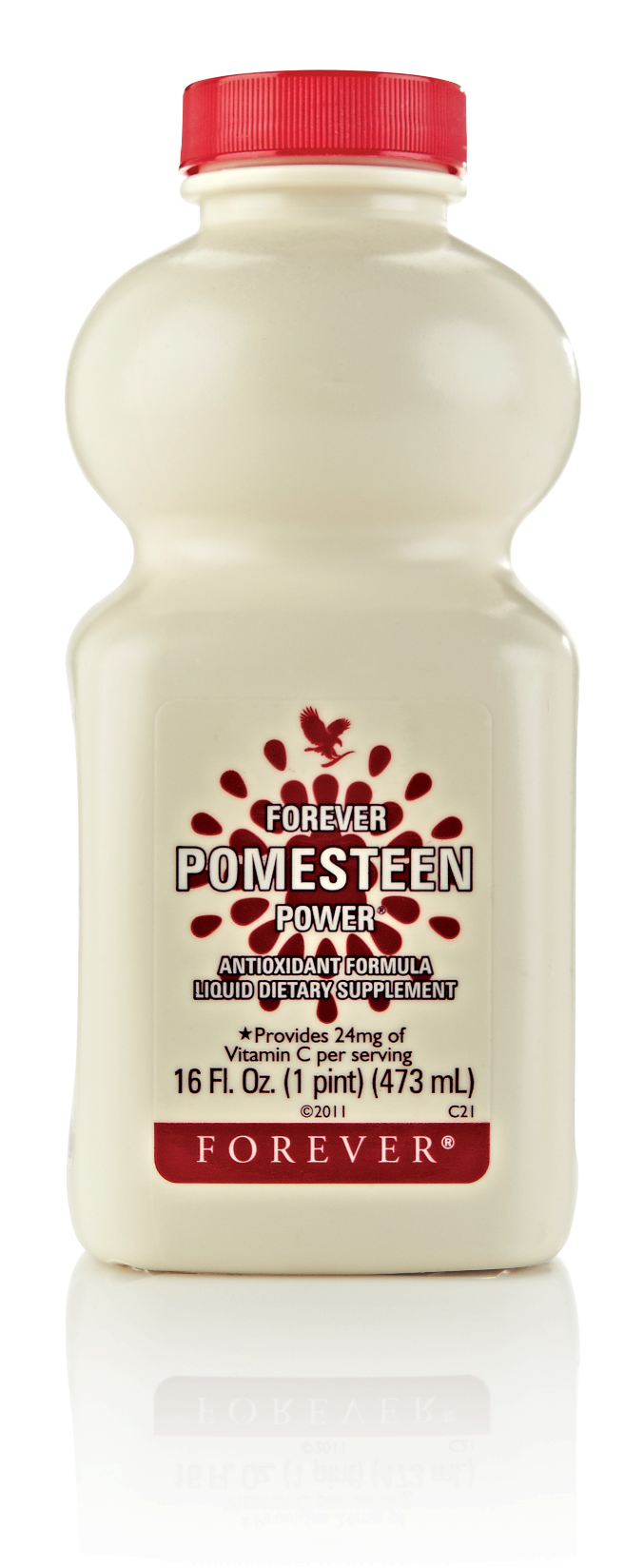 ФОРЕВЪРПОМЕСТИЙН ПАУЪР
Силата на антиоксидантите
Живеете ли здравословно?
Напрежението, стресът и липсата на време са характерни за ежедневието ни.
Затова често не обръщаме внимание на балансираното хранене.
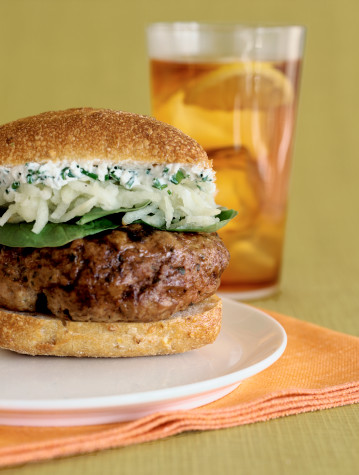 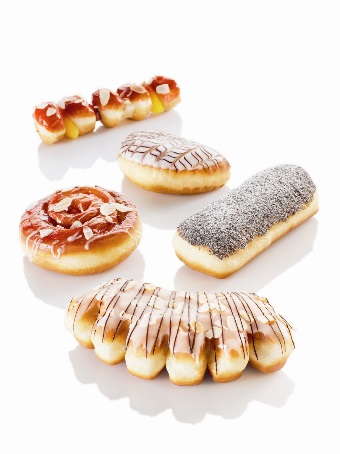 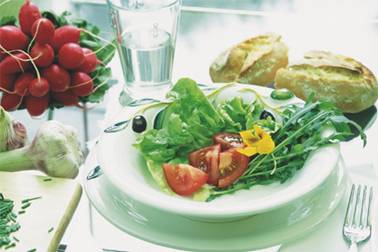 Здрави ли сте?
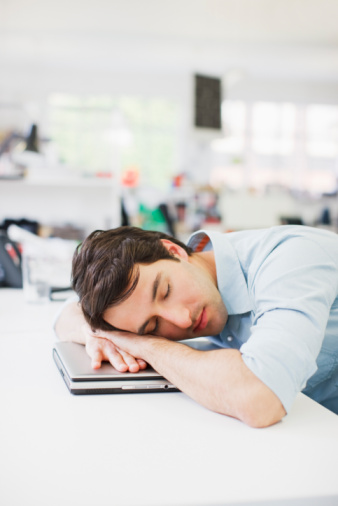 В световен мащаб: дефицити на нутриенти в храната и в телата ни.
Правилното функциониране на защитните механизми на организма вече не е гарантирана.
Свободните радикали се увеличават и компрометират имунната система.
Свободните радикали ЕСТЕСТВЕНА ОПАСНОСТ
Срещат се навсякъде в природата.
Възникват в тялото в резултат на процесите на обмяна на веществата.
Увеличават се при тютюнопушене, ултравиолетово облъчване и при разграждане на алкохола.
Броят на „радикалите“ е различен при различните хора и зависи от начина на живот и храненето.
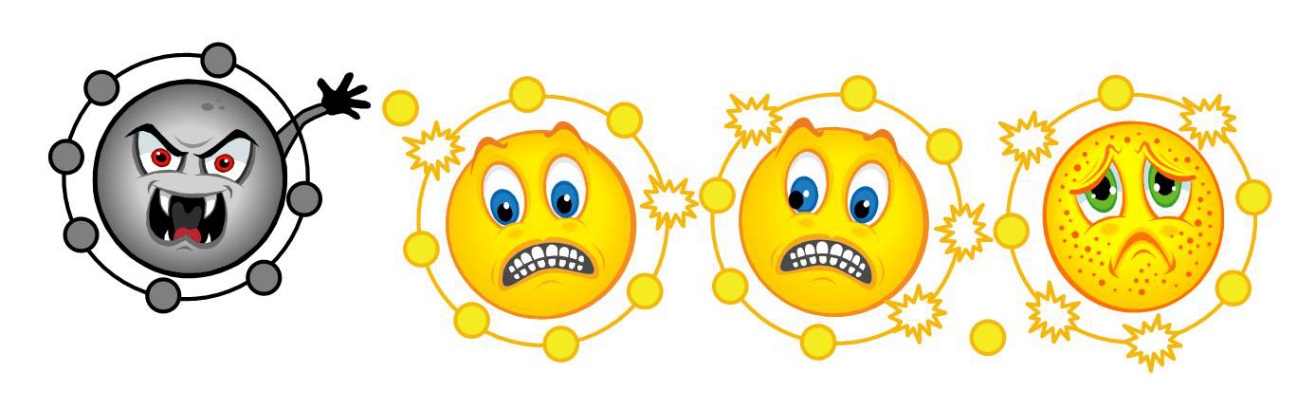 АнтиоксидантитеТЕЛОХРАНИТЕЛИТЕ НА КЛЕТКИТЕ
Пазители на здравето ни.
Улавят, свързват и обезвреждат свободните радикали.
Произвеждат се в тялото, но трябва да се приемат и ежедневно с храната.
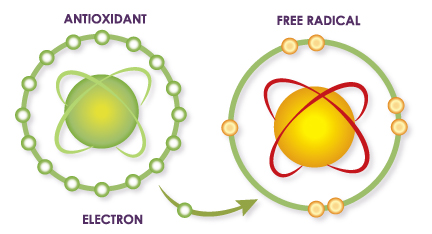 Ринг свободен за плодовете и зеленчуците
Те са най-силните противници на свободните радикали.
Притежават много витамини, минерали и ценни фитокомпоненти.
Имат силно антиоксидантно действие, НО …
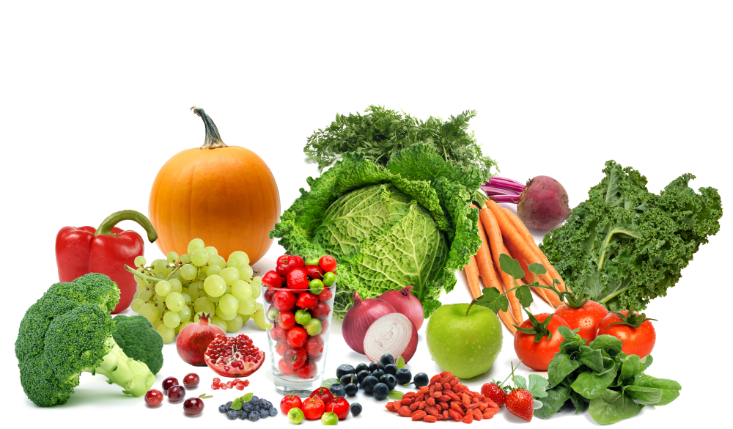 Силата на екзотичните плодове
…най-силно антиоксидантно действие имат екзотичните плодове!
А победители са: нар и мангостан
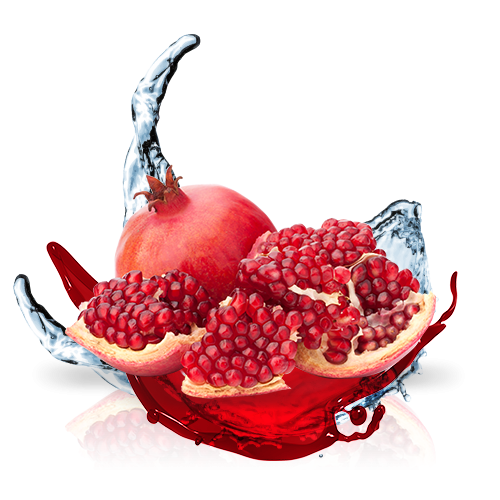 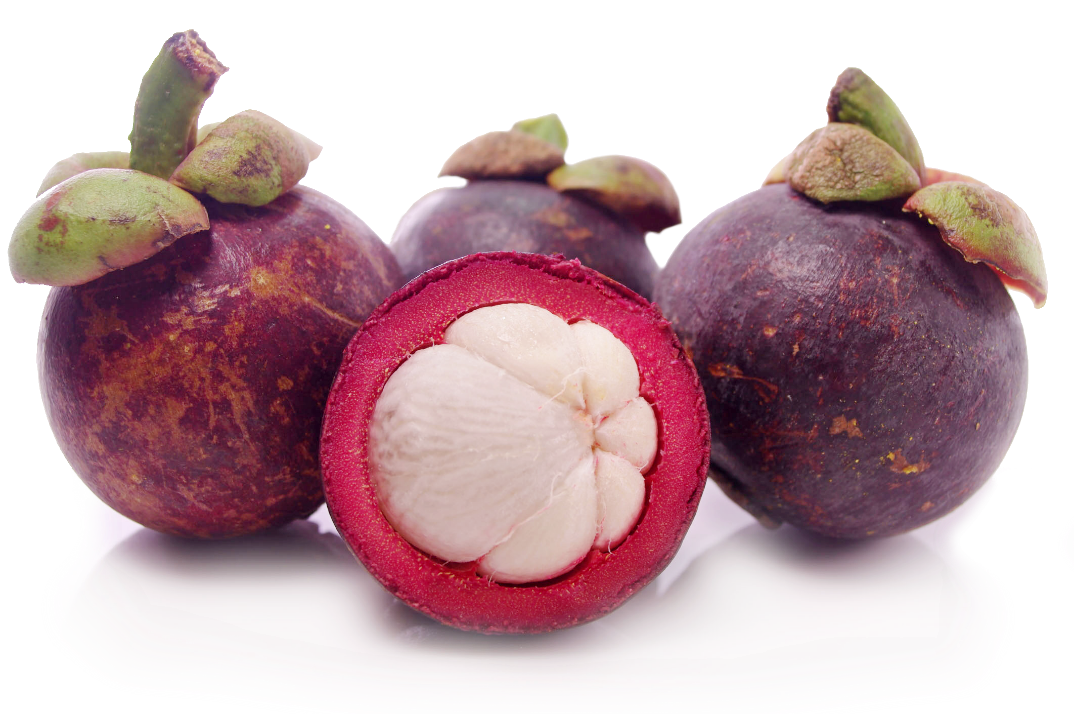 Форевърпоместийн пауър
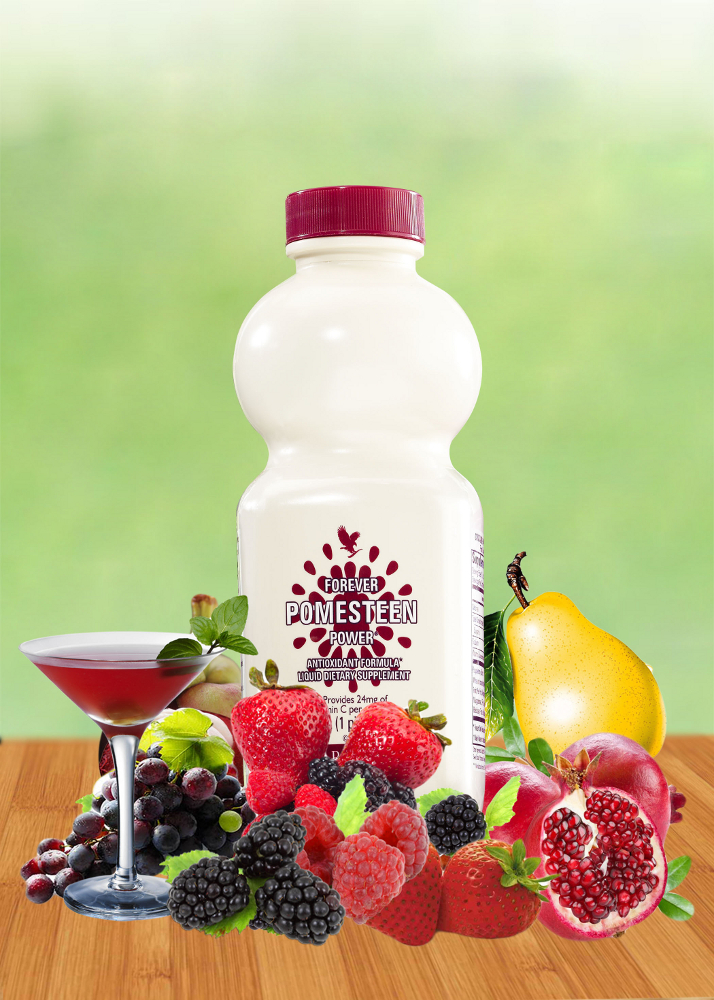 КОНЦЕНТРИРАН ПЛОДОВ КОКТЕЙЛ
Антиоксидантната сила на екзотичните плодове.
Несравним коктейл от плодови сокове и екстракти.
Вкусен и ароматен.
Ценни по природаНАР
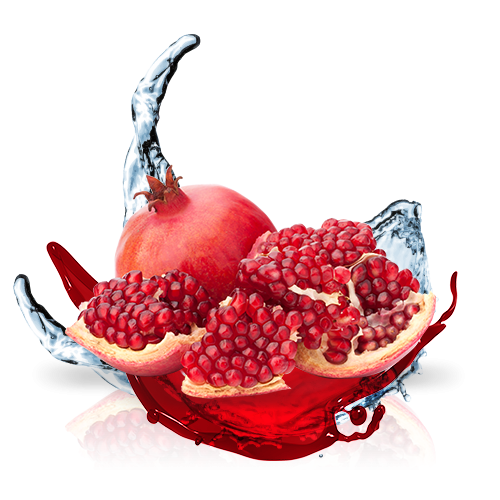 Сокът от нар съдържа рекордно количество антиоксиданти.
В Азия и Египет е култивиран над 5000 години.
Съдържа витамини A, C и E, както и минерали като калий, калций и желязо.
Антиоксидантното действие се дължи основно на съединението пуникалагин.
Ценни по природаМАНГОСТАН
Кралицата на плодовете
Расте в Югоизточна Азия и в тропически Южноамерикански държави.
Екзотичен вкус.
Научно установено е много високо съдържание на ксантони – съединения с мощни антиоксидантни свойства.
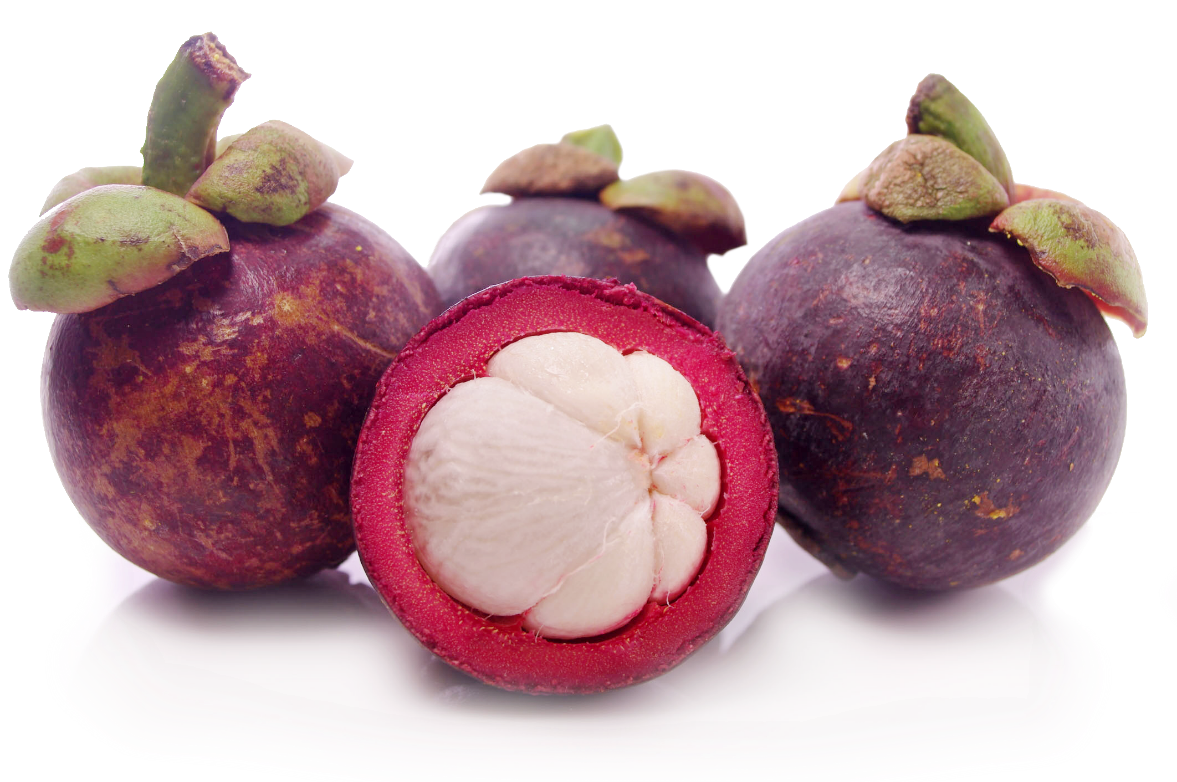 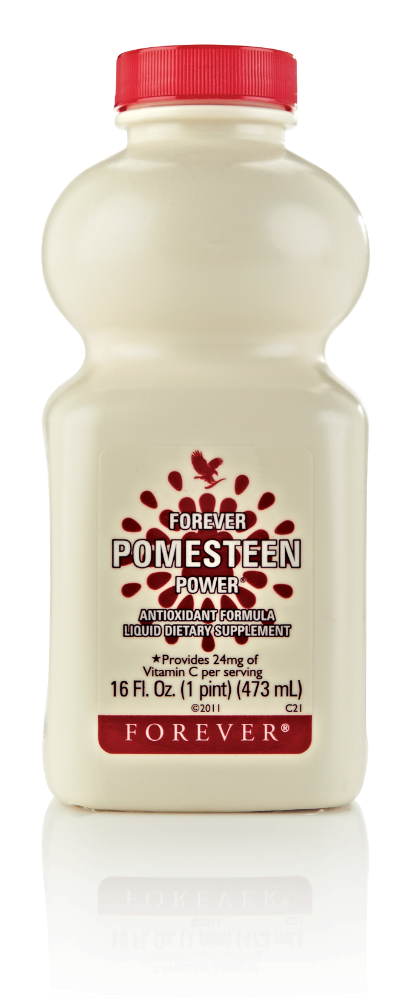 Енергиен коктейл
ФОРЕВЪР ПОМЕСТИЙН ПАУЪР съдържа и сокове от:
круши
малини
къпини
боровинки
гроздови семена
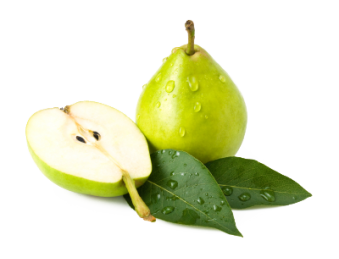 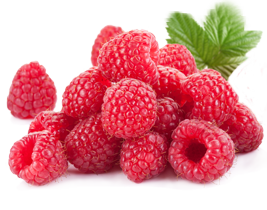 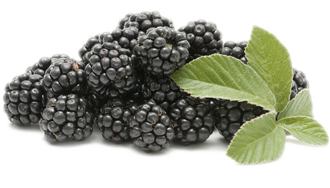 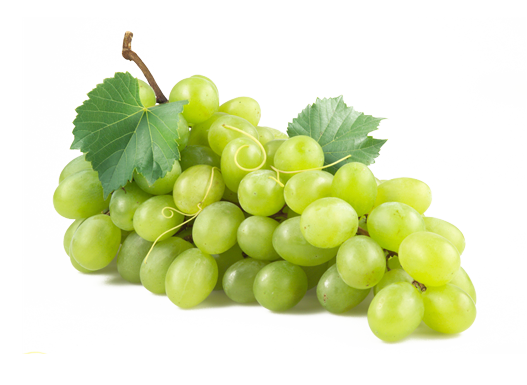 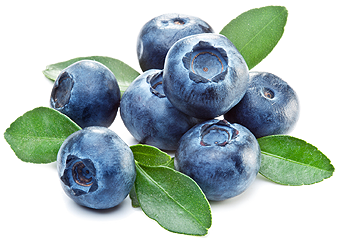 И още важни подробности
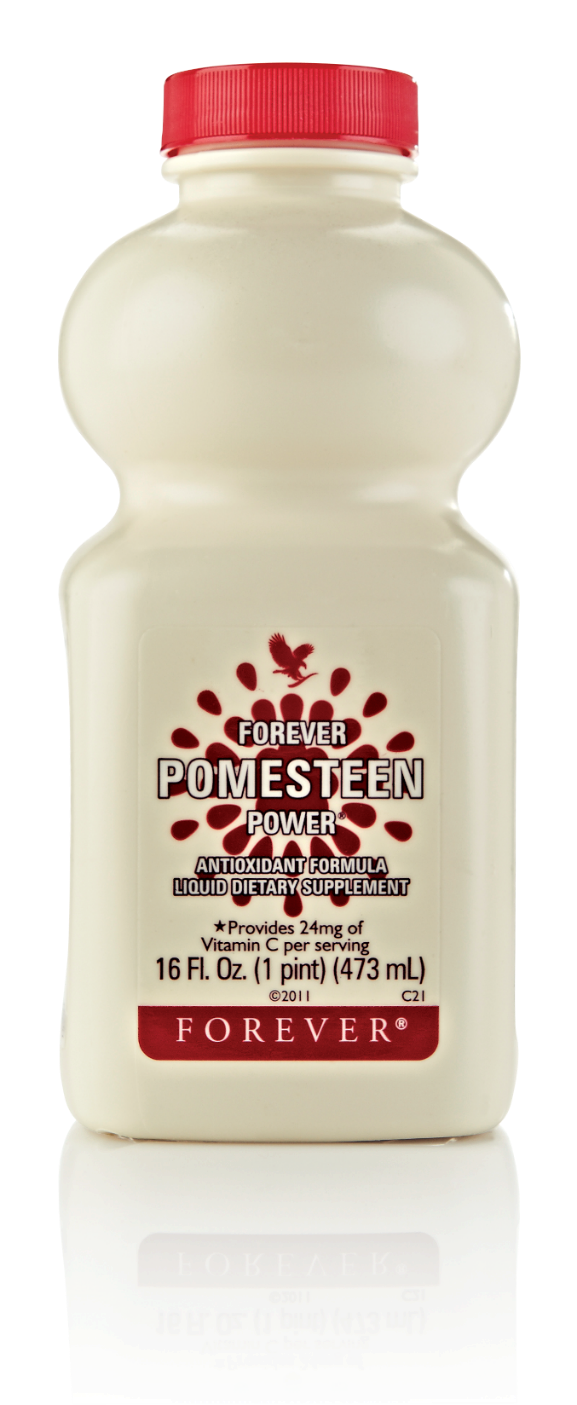 ФОРЕВЪР ПОМЕСТИЙН ПАУЪР 
Код: 		262
Количество: 	473 мл
Бонусни точки:	0,106
ПЦП:		53,43 лв.
ЦНД (-15%):	 	45,41 лв.
ЦД (-30%):		37,40 лв.